We Bless You Jesus Our God
By Pastor Fee Soliven
Joshua 24:14-16
Sunday Morning
May 17, 2020
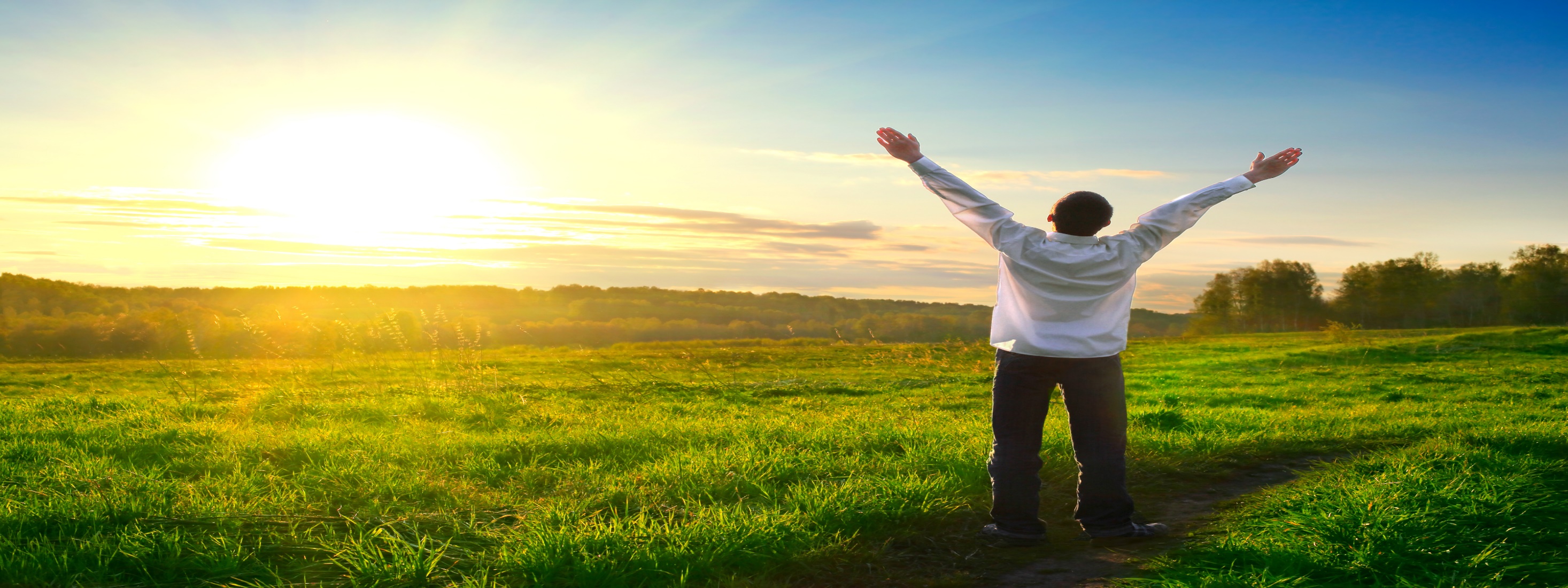 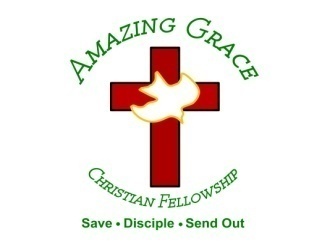 14 "Now therefore, fear the LORD, serve Him in sincerity and in truth, and put away the gods which your fathers served on the other side of the River and in Egypt. Serve the LORD! 15 And if it seems evil to you to serve the LORD, choose for yourselves this day whom you will serve, whether the gods which your fathers served that were on the other side of the River, or the gods of the Amorites, in whose land you dwell. But as for me and my house, we will serve the LORD."
What does it mean to fear the Lord? Should we be terrified of Him, or does it mean something else?
What does Scripture say about fearing the Lord?
Deuteronomy 13:4
“You shall walk after the LORD your God and fear Him, and keep His commandments and obey His voice, and you shall serve Him and hold fast to Him.”
Psalm 147:11
“The LORD takes pleasure in those who fear Him, In those who hope in His mercy.”
Psalm 33:8
“Let all the earth fear the LORD; Let all the inhabitants of the world stand in awe of Him.”
Romans 3:10-18
10 As it is written: "There is none righteous, no, not one;  11 There is none who understands; There is none who seeks after God. 12 They have all turned aside; They have together become unprofitable; There is none who does good, no, not one."
13 "Their throat is an open tomb; With their tongues they have practiced deceit"; "The poison of asps is under their lips"; 14 "Whose mouth is full of cursing and bitterness." 15 "Their feet are swift to shed blood; 16 Destruction and misery are in their ways; 17 And the way of peace they have not known." 18 "There is no fear of God before their eyes."
Philippians 2:9-11
9 Therefore God also has highly exalted Him and given Him the name which is above every name, 10 that at the name of Jesus every knee should bow, of those in heaven, and of those on earth, and of those under the earth, 11 and that every tongue should confess that Jesus Christ is Lord, to the glory of God the Father.
Why should believers fear God?
1. Fearing God Gives Knowledge
Proverbs 1:7
“The fear of the Lord is the beginning of knowledge”
2. It Makes Us Wise
Proverbs 9:10
“The fear of the Lord is the beginning of wisdom”
3. It keeps Us from Evil
Proverbs 16:6
“By the fear of the Lord one keeps away from evil”
4. It’s Healing to Our Body
Proverbs 3:7-8
7 Do not be wise in your own eyes; Fear the LORD and depart from evil. 8 It will be health to your flesh, And strength to your bones.
5. It Gives Confidence
Proverbs 14:26
26 In the fear of the LORD there is strong confidence, And His children will have a place of refuge.
6. It’s a Fountain of Life
Proverbs 14:27
“The fear of the LORD is a fountain of life, To turn one away from the snares of death.”
Galatians 5:22-23
22 But the fruit of the Spirit is love, joy, peace, longsuffering, kindness, goodness, faithfulness, 23 gentleness, self-control. Against such there is no law.
7. God will Fulfill our Desire
Psalm 145:19
“He will fulfill the desire of those who fear Him”
Psalm 37:3-5
3 Trust in the LORD, and do good; Dwell in the land, and feed on His faithfulness. 4 Delight yourself also in the LORD, And He shall give you the desires of your heart. 5 Commit your way to the LORD, Trust also in Him, And He shall bring it to pass.
8. The Fear of the Lord gives Divine Protection
Psalm 34:7
“The angel of the LORD encamps all around those who fear Him, And delivers them”
Psalm 91:3-6
3 Surely He shall deliver you from the snare of the fowler And from the perilous pestilence. 4 He shall cover you with His feathers, And under His wings you shall take refuge; His truth shall be your shield and buckler.
5 You shall not be afraid of the terror by night, Nor of the arrow that flies by day, 6 Nor of the pestilence that walks in darkness, Nor of the destruction that lays waste at noonday.
9. It leads to Life
Proverbs 19:23
“The fear of the Lord leads to life”
10. It Prolongs Life
Proverbs 10:27
“The fear of the Lord prolongs life”
1. How would you reconcile the fact that God is love, yet we are also commanded to fear Him?
2. How does the illustration of the parent/child relationship
help you understand this divine concept?
3. As you examine your own life, what would the fear of the Lord look like in practical terms? In other words, could anyone tell by how you live and what you do whether you fear God or not?
4. Do you tend to think that the fear of God is displayed more by what you avoid or what you do?
1 Thessalonians 4:13-18
13 But I do not want you to be ignorant, brethren, concerning those who have fallen asleep, lest you sorrow as others who have no hope. 14 For if we believe that Jesus died and rose again, even so God will bring with Him those who sleep in Jesus.
15 For this we say to you by the word of the Lord, that we who are alive and remain until the coming of the Lord will by no means precede those who are asleep. 16 For the Lord Himself will descend from heaven with a shout, with the voice of an archangel, and with the trumpet of God. And the dead in Christ will rise first.
17 Then we who are alive and remain shall be caught up together with them in the clouds to meet the Lord in the air. And thus we shall always be with the Lord. 18 Therefore comfort one another with these words.
Acts 2:38-39
38 Then Peter said to them, "Repent, and let every one of you be baptized in the name of Jesus Christ for the remission of sins; and you shall receive the gift of the Holy Spirit. 39 For the promise is to you and to your children, and to all who are afar off, as many as the Lord our God will call."